AE Non-RestudyAdvisory Floodplain Redelineation and Flood Depth GridPilot Study: Clear Fork, Guyandotte RiverWyoming County, West VirginiaWest Virginia GIS Technical CenterJune 2017
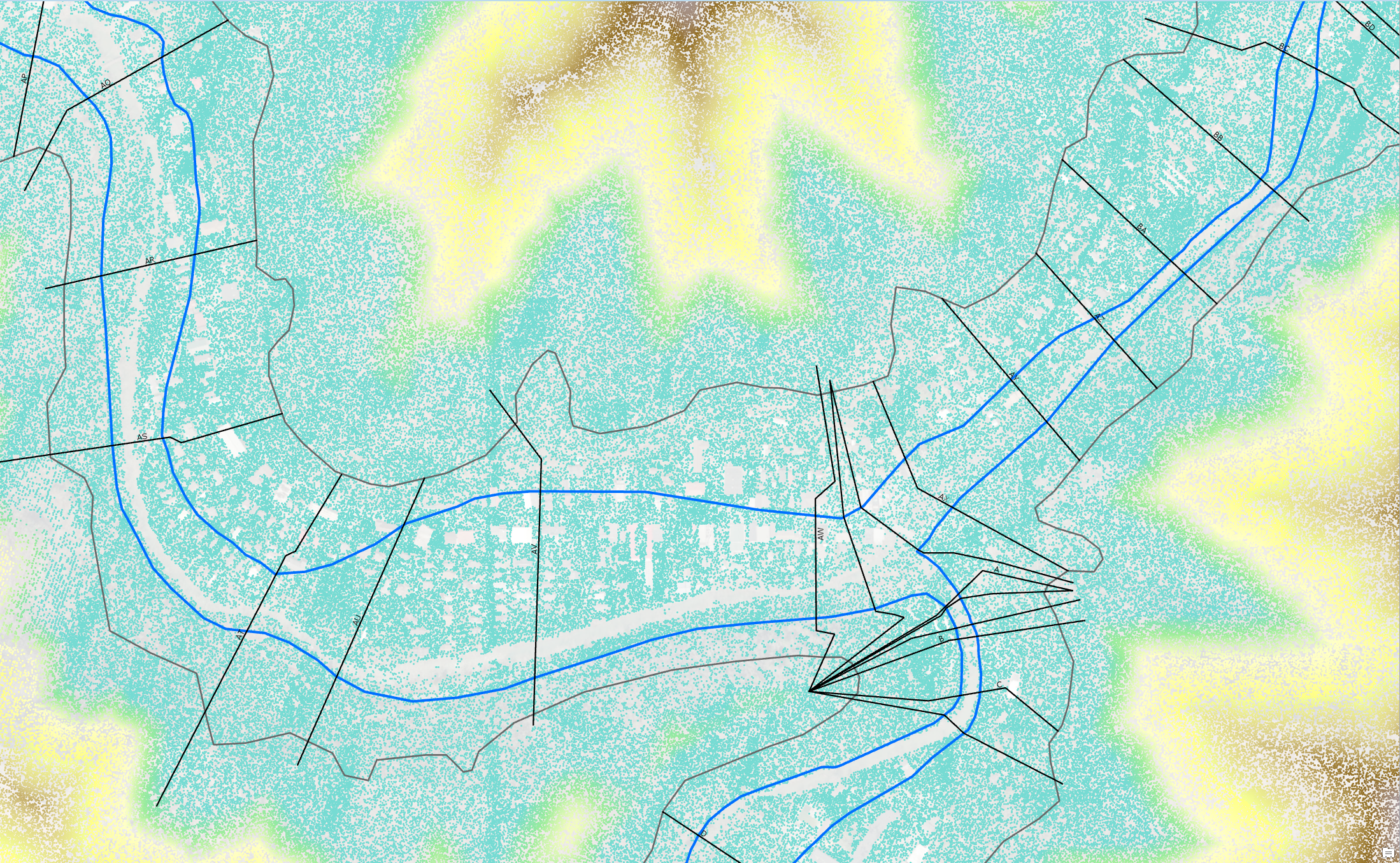 Lidar Elevation Data
Location: Oceana, WV
https://www.mapwv.gov/flood/map/?wkid=102100&x=-9086441&y=4536103&l=9&v=1
Effective 1%
Floodplain
Extended
XS Line
Analysis
Buffer
[Speaker Notes: DEP Lidar LAS dataset – bare earth points. XS lines extended to/beyond buffer.]
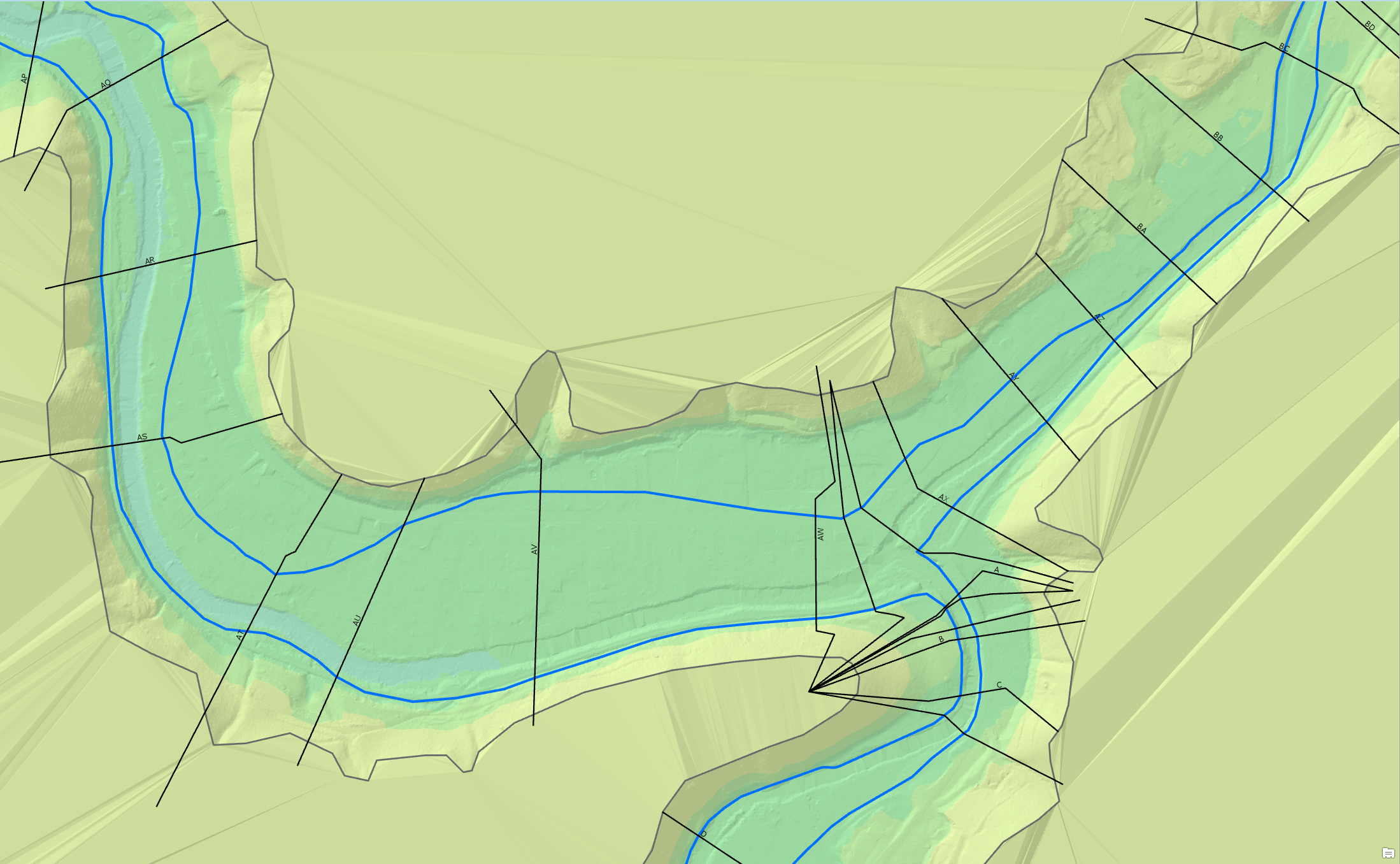 Ground Surface TIN from Lidar
Location: Oceana, WV
https://www.mapwv.gov/flood/map/?wkid=102100&x=-9086441&y=4536103&l=9&v=1
[Speaker Notes: Ground surface TIN created from LAS dataset points, displayed with effective XS and SFHA]
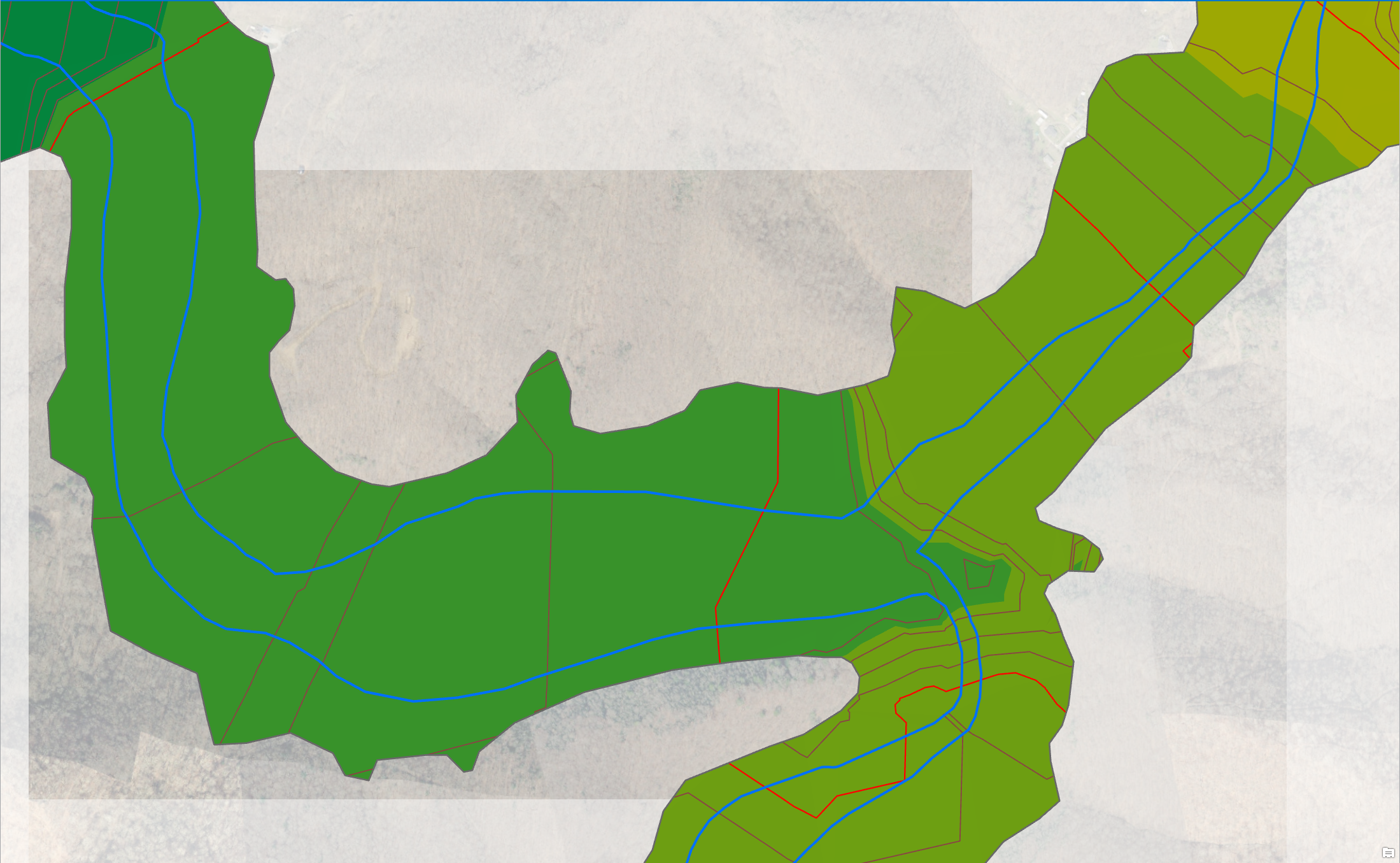 Flood Water Surface from XS
Location: Oceana, WV
https://www.mapwv.gov/flood/map/?wkid=102100&x=-9086441&y=4536103&l=9&v=1
TIN Elevation
Contour
(Not XS!)
[Speaker Notes: 1% Flood water surface created from cross section lines.]
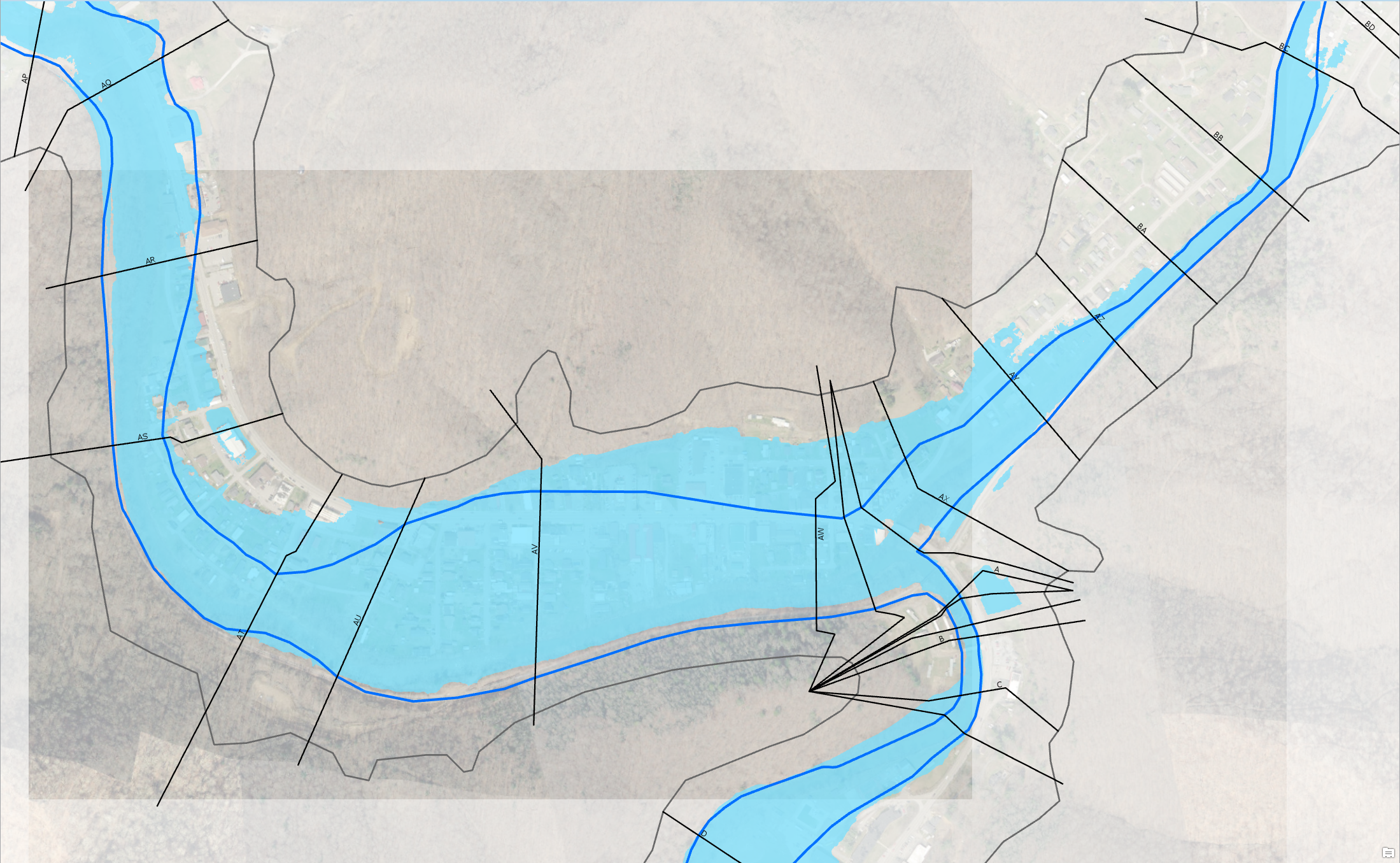 Redelineated Floodplain
Location: Oceana, WV
https://www.mapwv.gov/flood/map/?wkid=102100&x=-9086441&y=4536103&l=9&v=1
[Speaker Notes: Redelineated 1% floodplain represents above ground portion of water surface when laid over ground surface.]
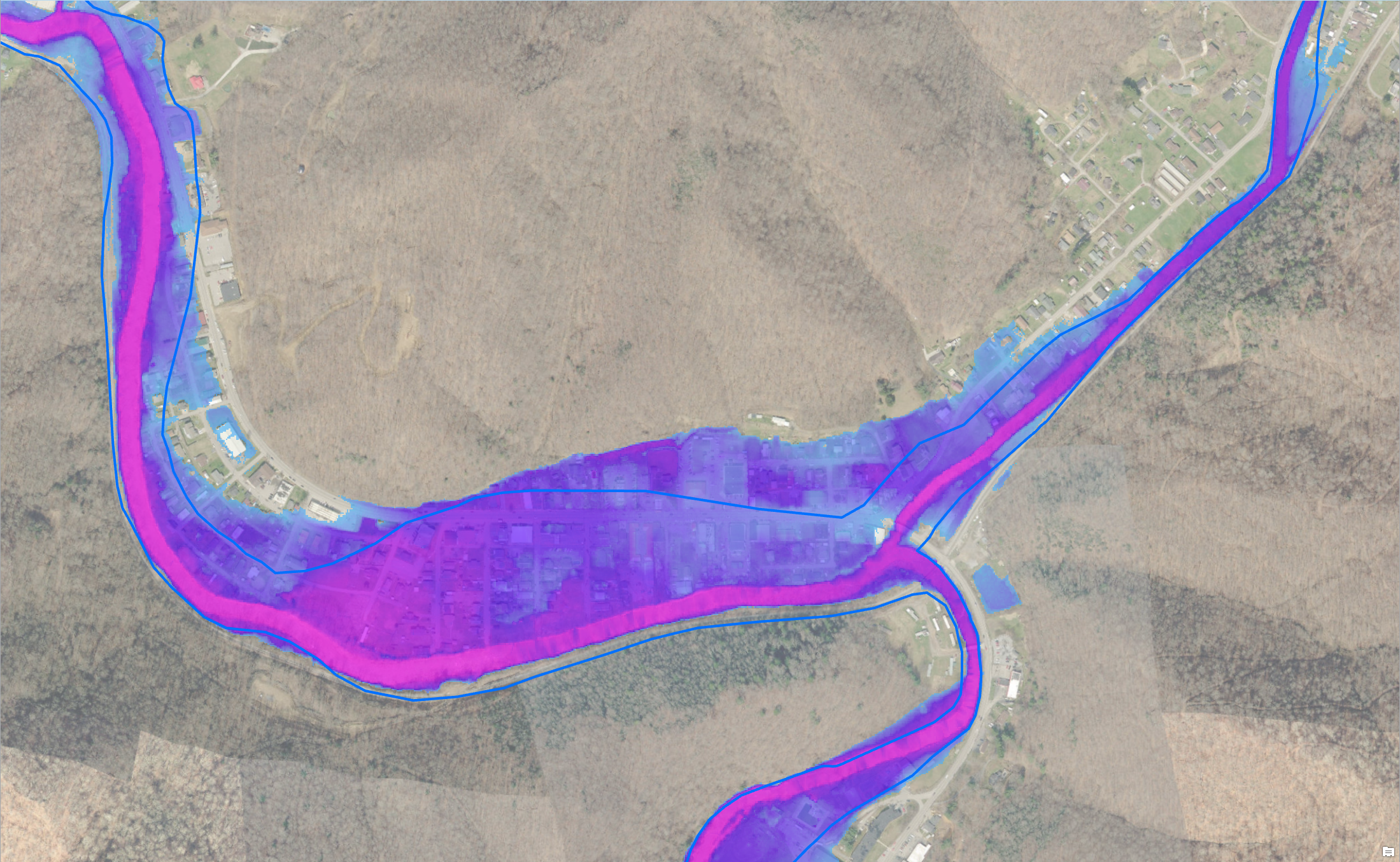 Advisory AE Depth Grid
[Speaker Notes: Advisory AE Depth Grid derived from effective cross sections and new ground elevation.]
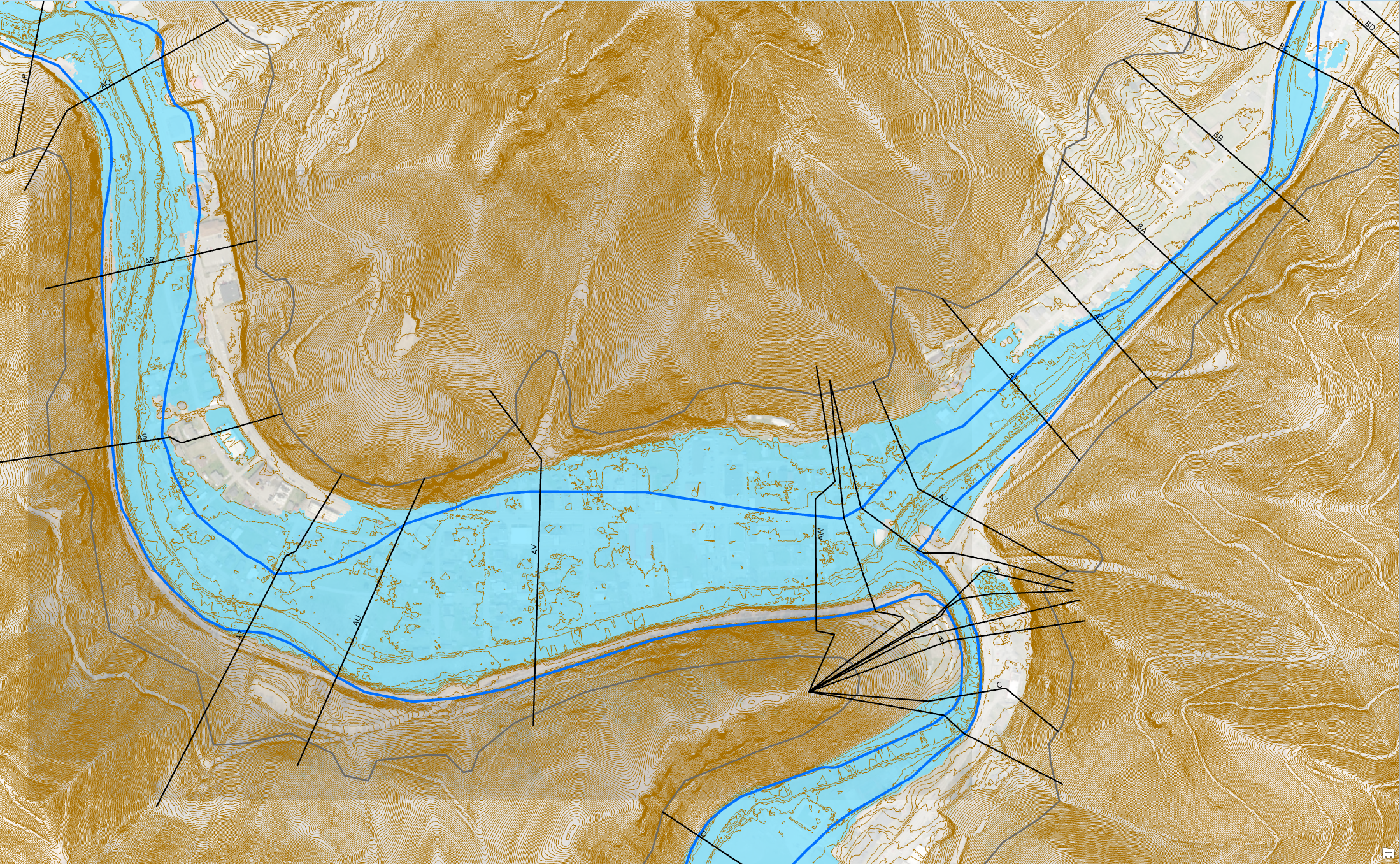 Redelineated Floodplain, Contours
Location: Oceana, WV
https://www.mapwv.gov/flood/map/?wkid=102100&x=-9086441&y=4536103&l=9&v=1
[Speaker Notes: Redelineated 1% floodplain with effective 1% floodplain and XS lines. Contour lines (1-meter) from DEP lidar.]
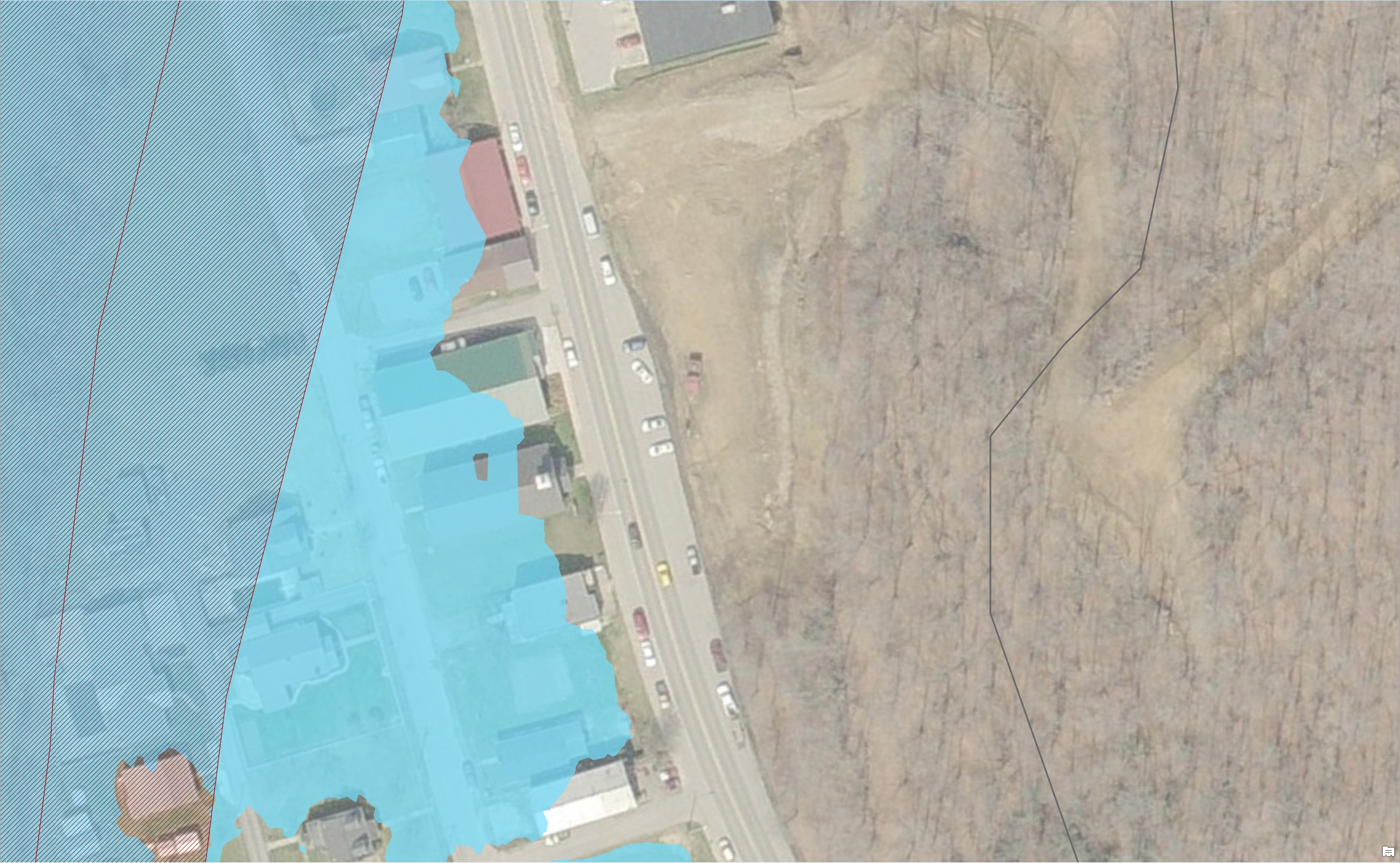 New Structures IN Redelineated FP
Location: Oceana, WV
https://www.mapwv.gov/flood/map/?wkid=102100&x=-9087471&y=4536293&l=12&v=1
[Speaker Notes: Multiple structures out of effective, in advisory AE floodplain.]
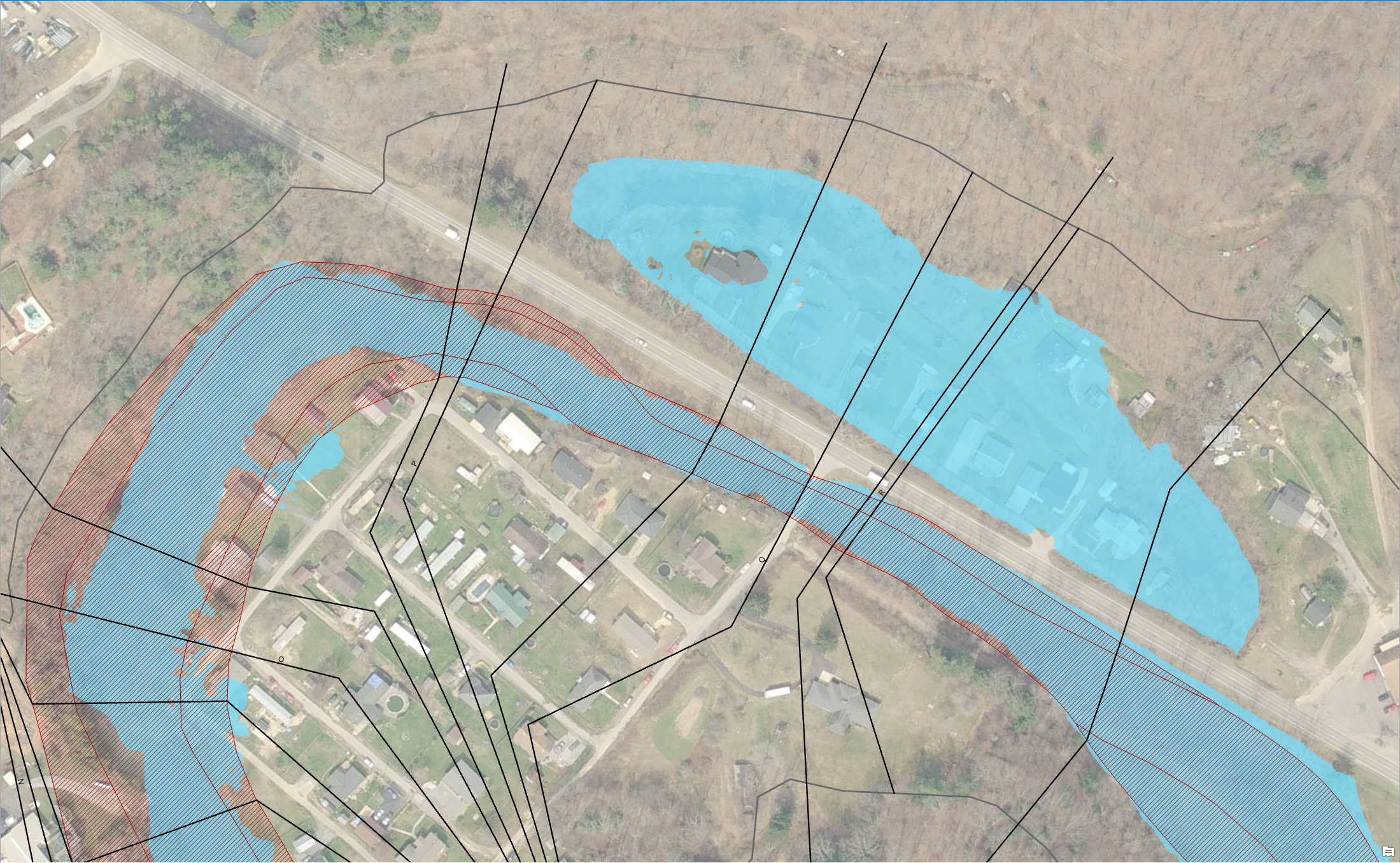 New Structures IN Redelineated FP
Location: Laurel Fork, Wyoming County, WV
https://www.mapwv.gov/flood/map/?wkid=102100&x=-9085599&y=4533928&l=11&v=1
[Speaker Notes: Multiple structures in backwater not included in effective floodplain.]
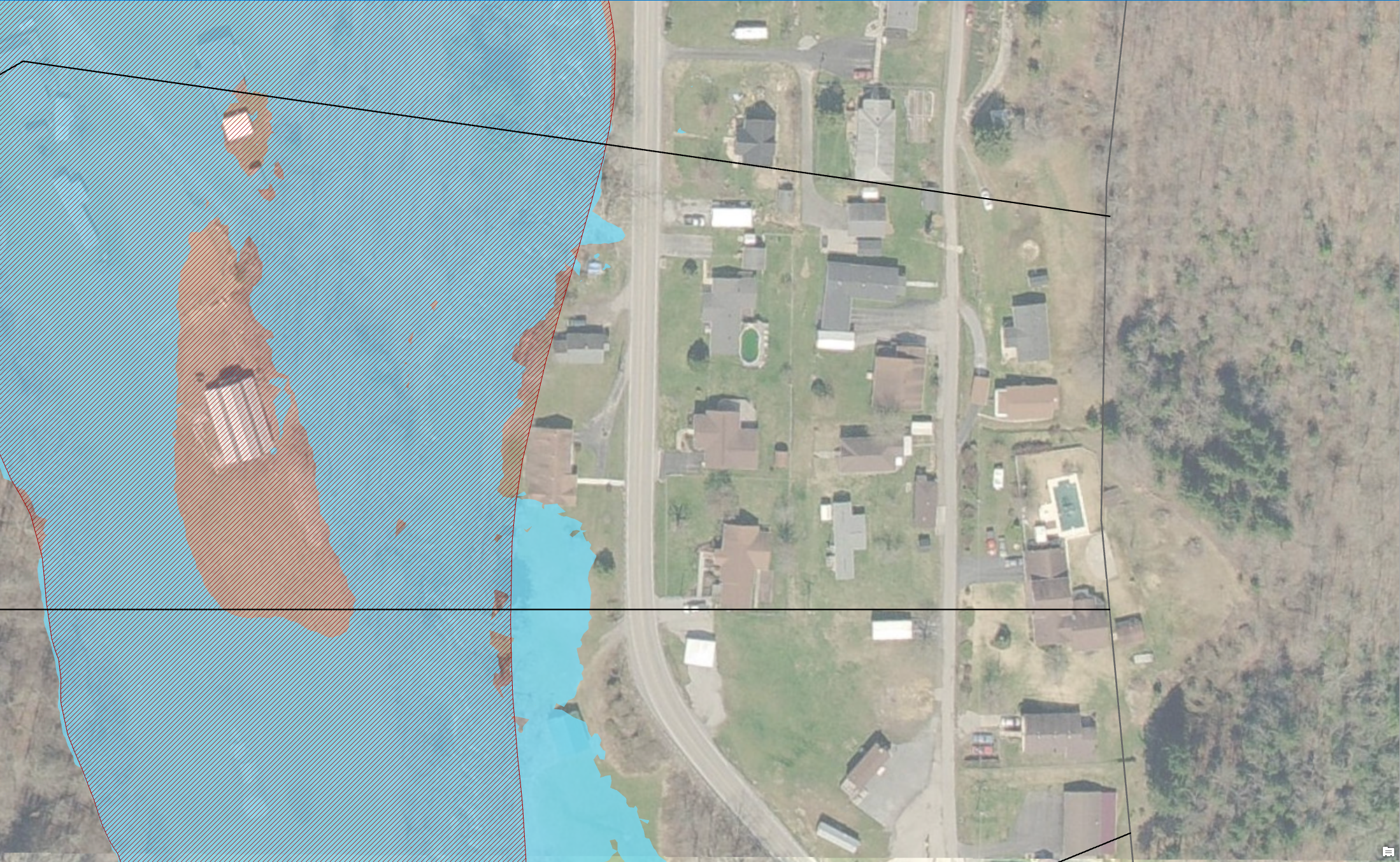 Structure Removed from New FP
Location: Laurel Fork, Wyoming County, WV
https://www.mapwv.gov/flood/map/?wkid=102100&x=-9075604&y=4536094&l=10&v=1
[Speaker Notes: Structure in effective 1% floodplain shown out of advisory AE based on updated elevation data.]
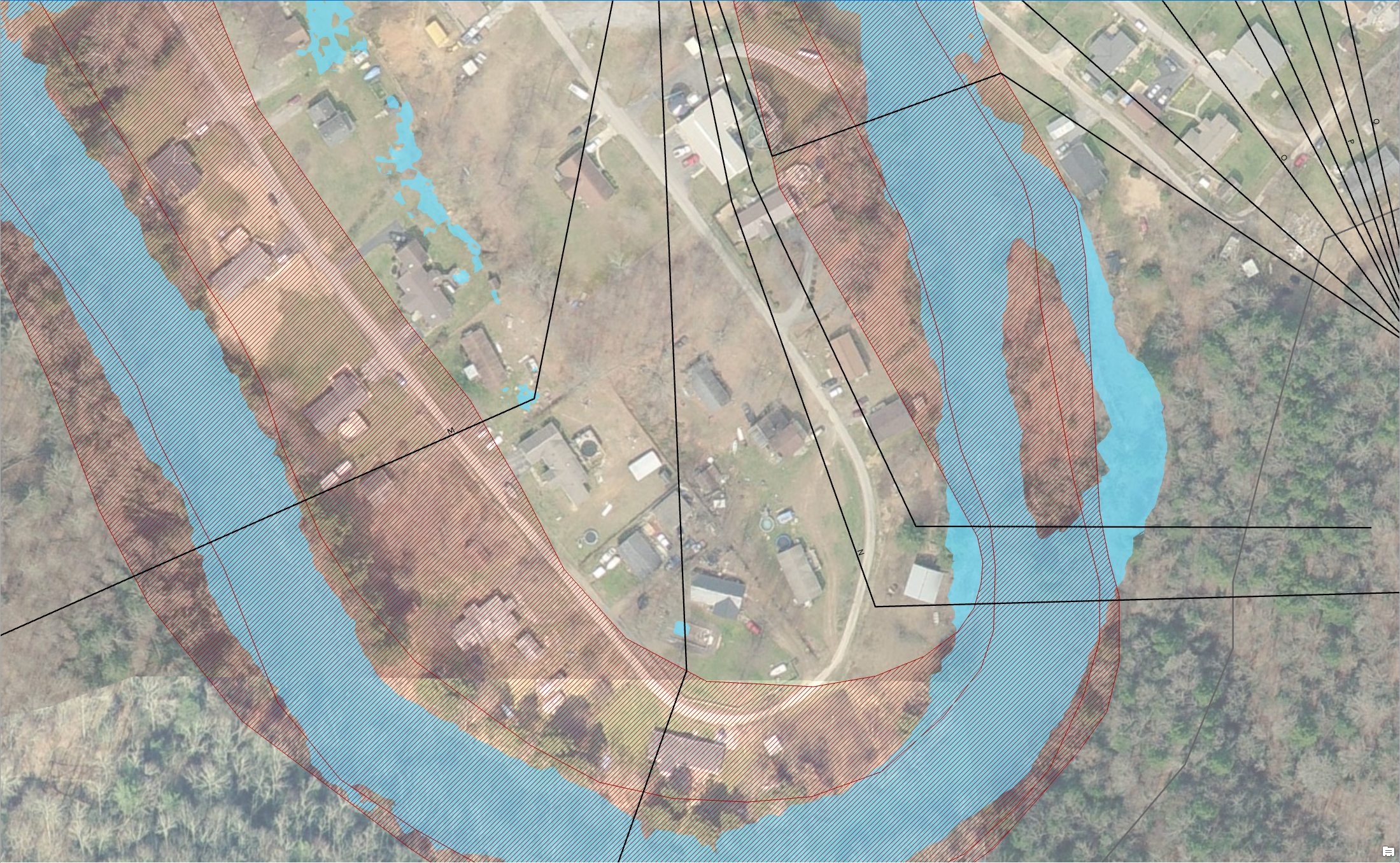 Structures Removed from New FP
Location: Laurel Fork, Wyoming County, WV
https://www.mapwv.gov/flood/map/?wkid=102100&x=-9086194&y=4533631&l=11&v=1
[Speaker Notes: Multiple structures shown as IN effective 1% floodplain now shown as outside Advisory AE floodplain.]
Contact Information:
WVU GIS Technical Center
Eric Hopkinsehopkins@wvu.edu, phone: 304-293-9463
Kurt Donaldsonkurt.donaldson@mail.wvu.edu, phone: 304-293-9467